Systems Leadership
Imagining the Future

Zaid Tariq, Strategic Planning Lead
East Renfrewshire Health and Social Care Partnership
What does good leadership look like in Scotland’s social services? An event for managers & strategic leaders.
1 June 2017, Renfield Conference Centre
Today
What does systems leadership mean?

How does working in this way make a difference?

Practical, tangible examples

Relevant risk / enablers to systems leadership
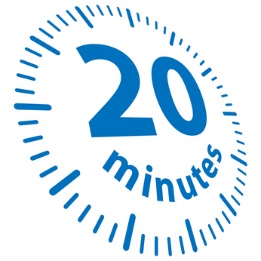 1.
What does systems leadership mean?
Your world
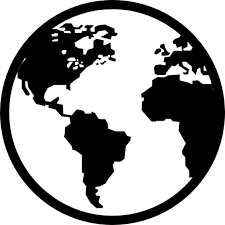 [Speaker Notes: Hands up whose world is simple
Hands up whose world is complex]
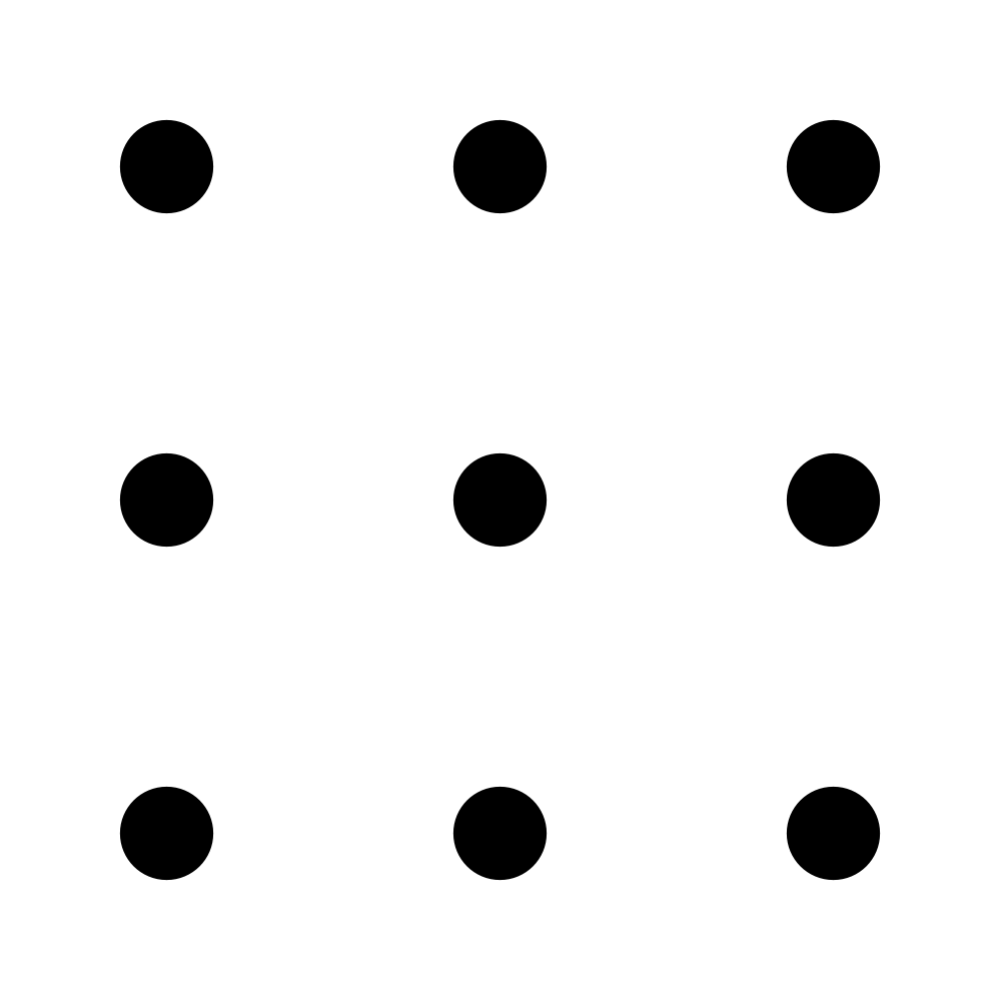 A system?
services
supports
systems
people
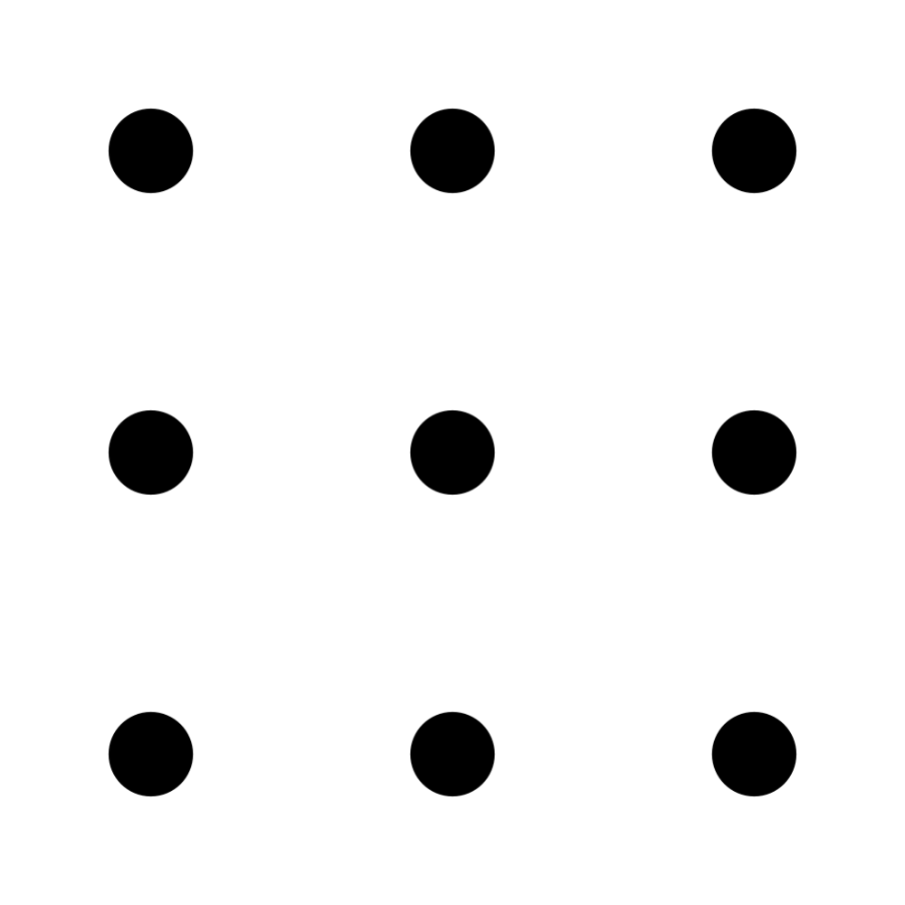 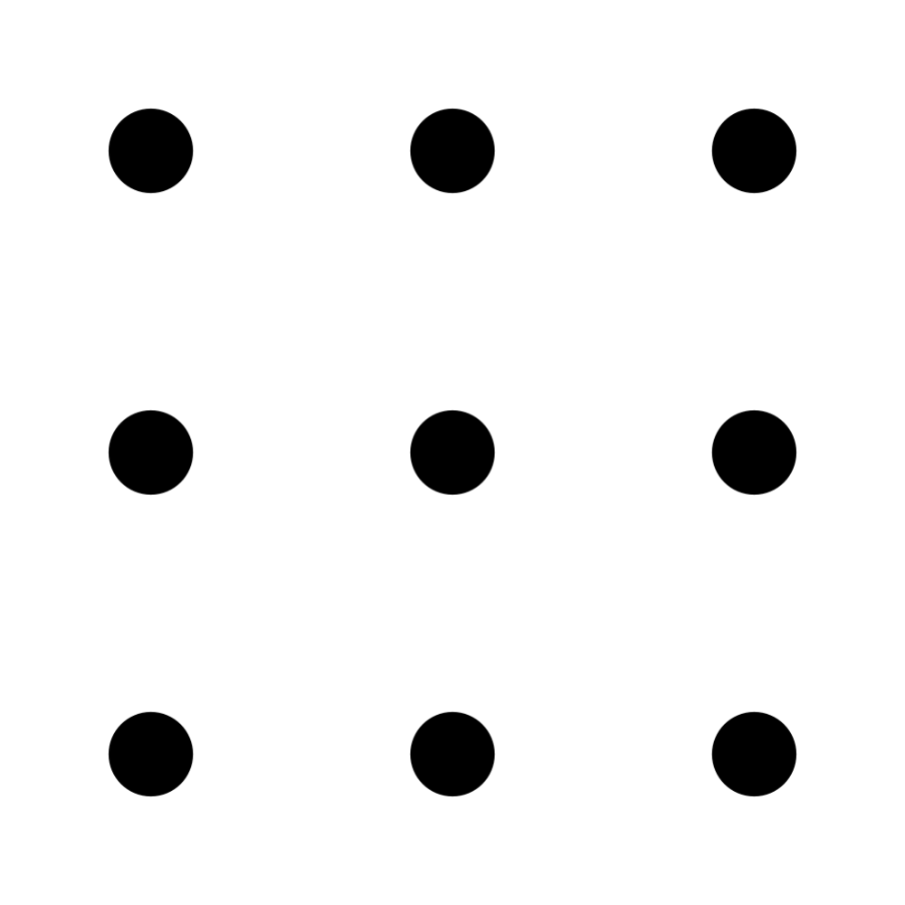 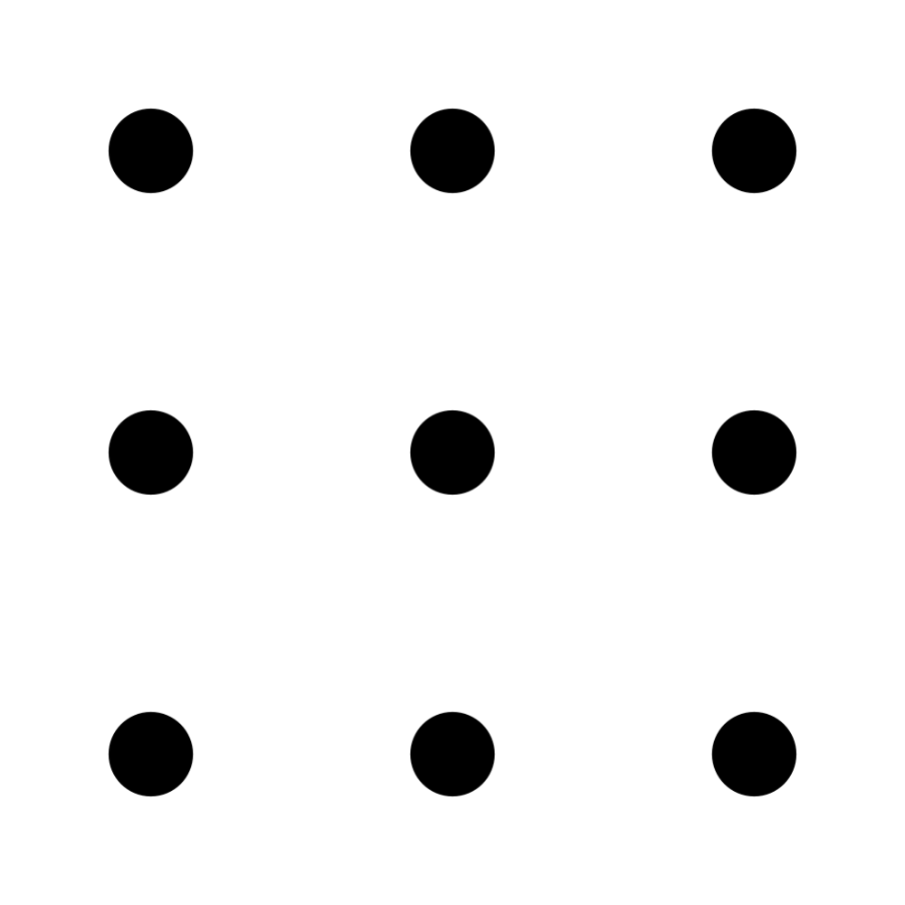 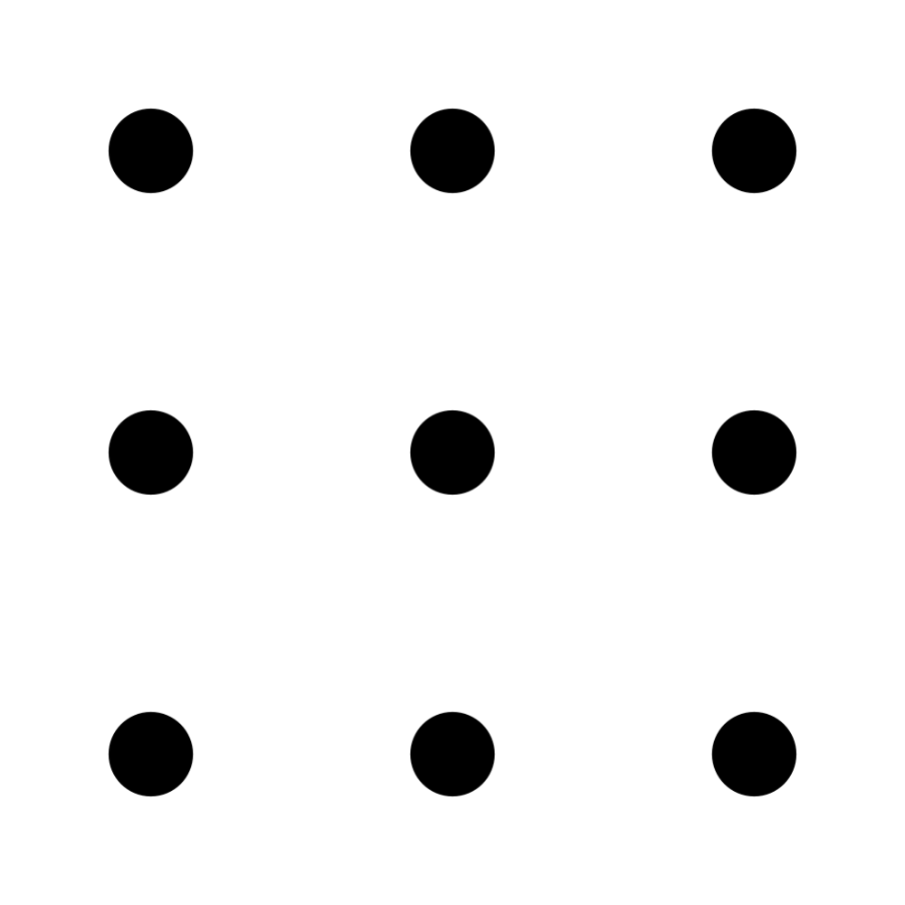 A system!
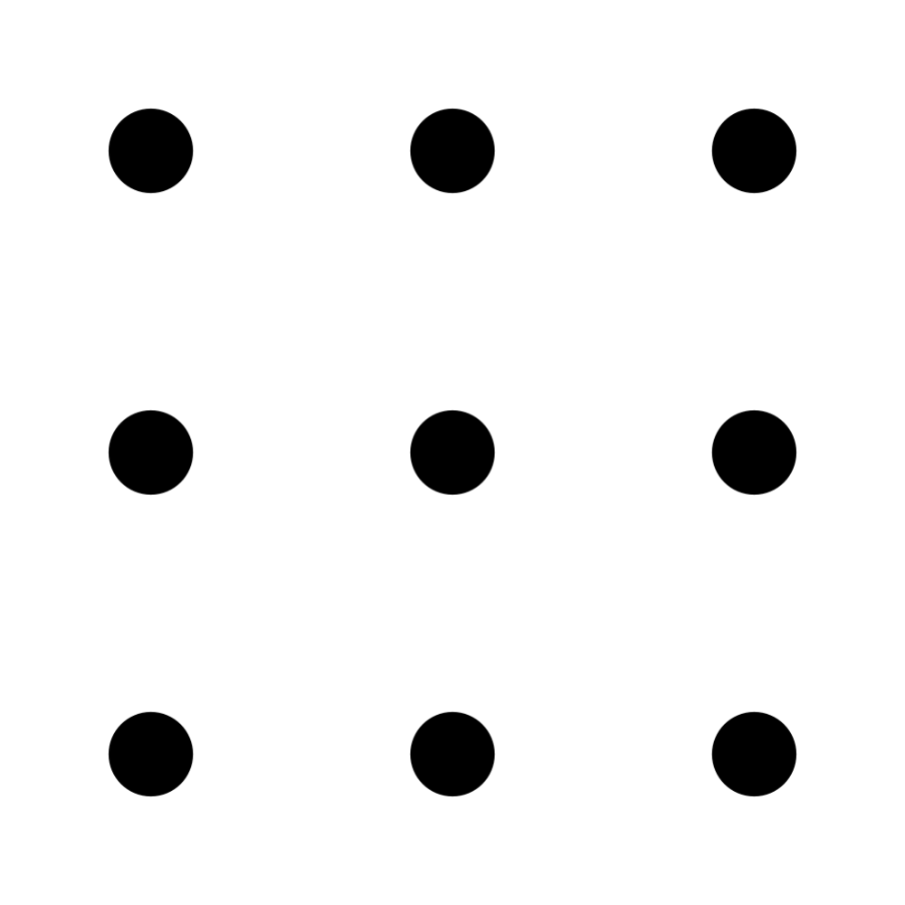 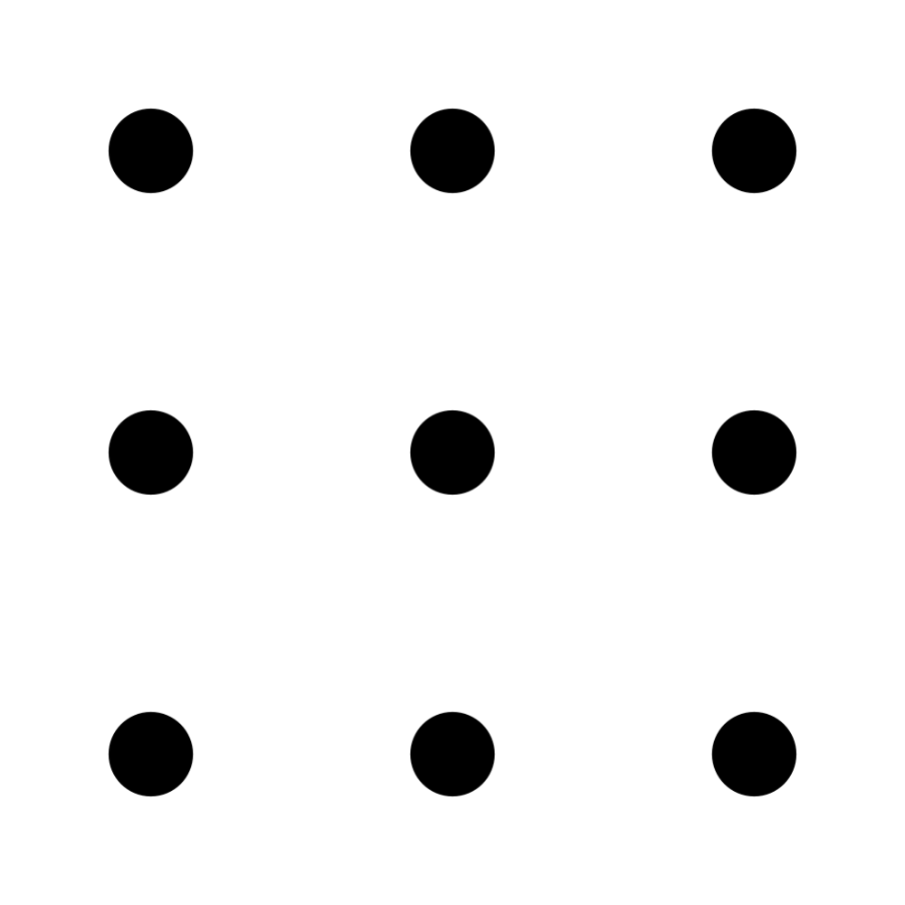 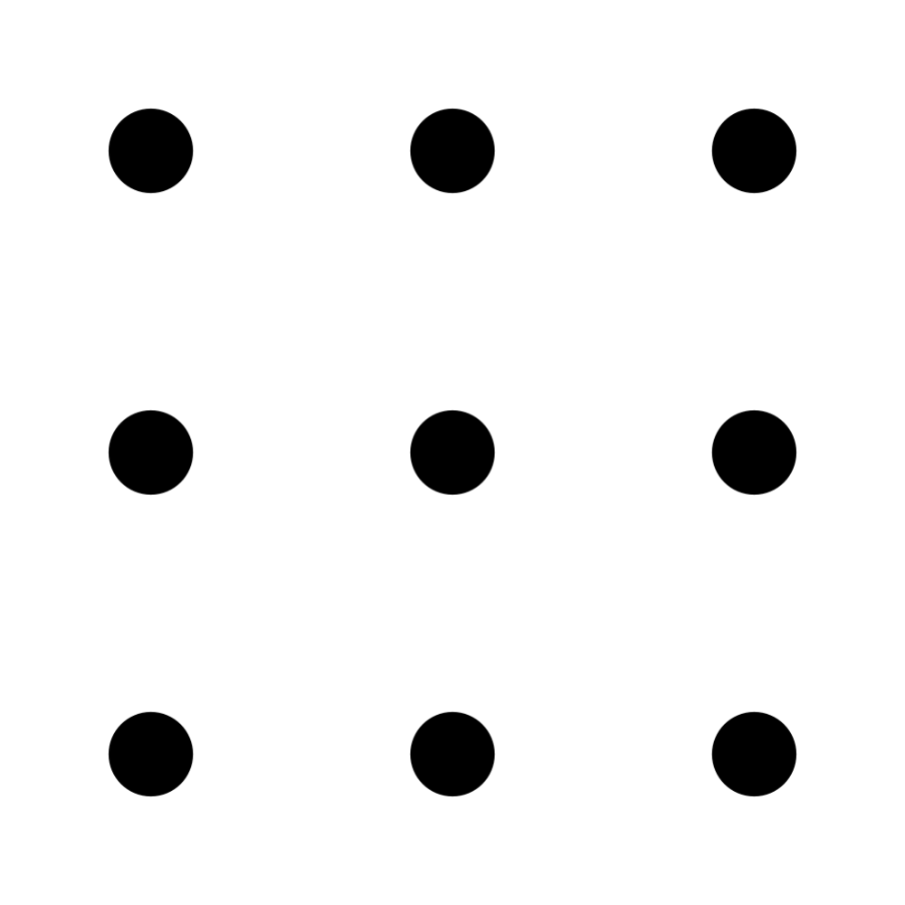 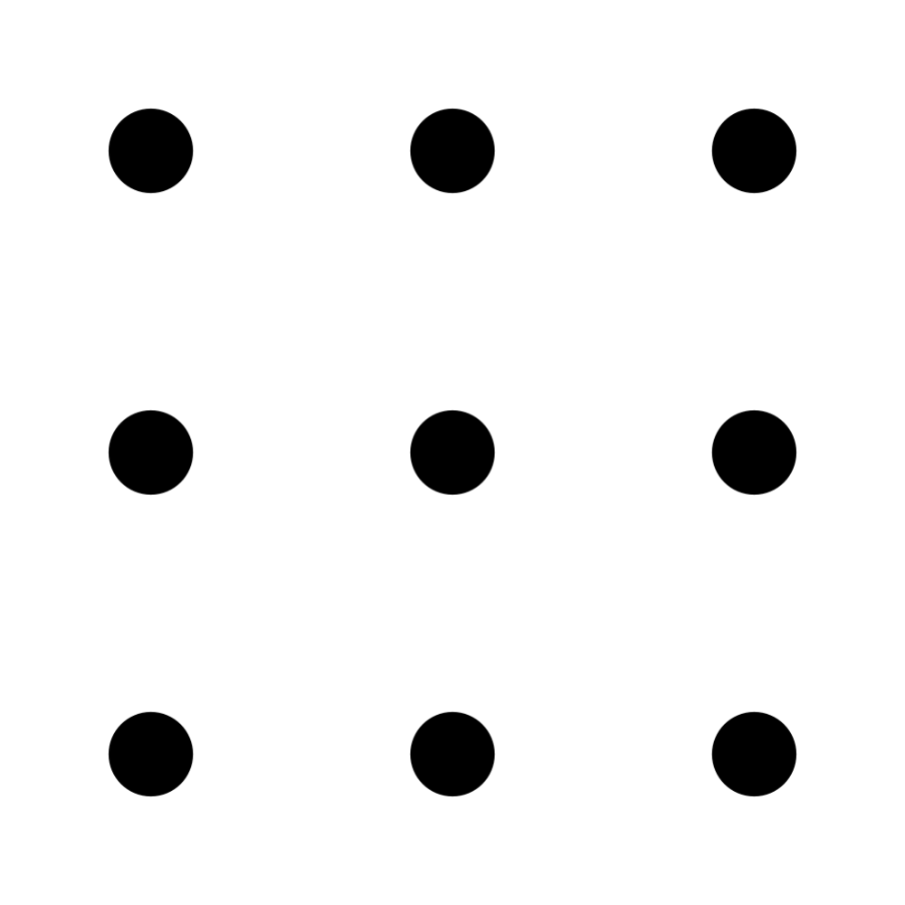 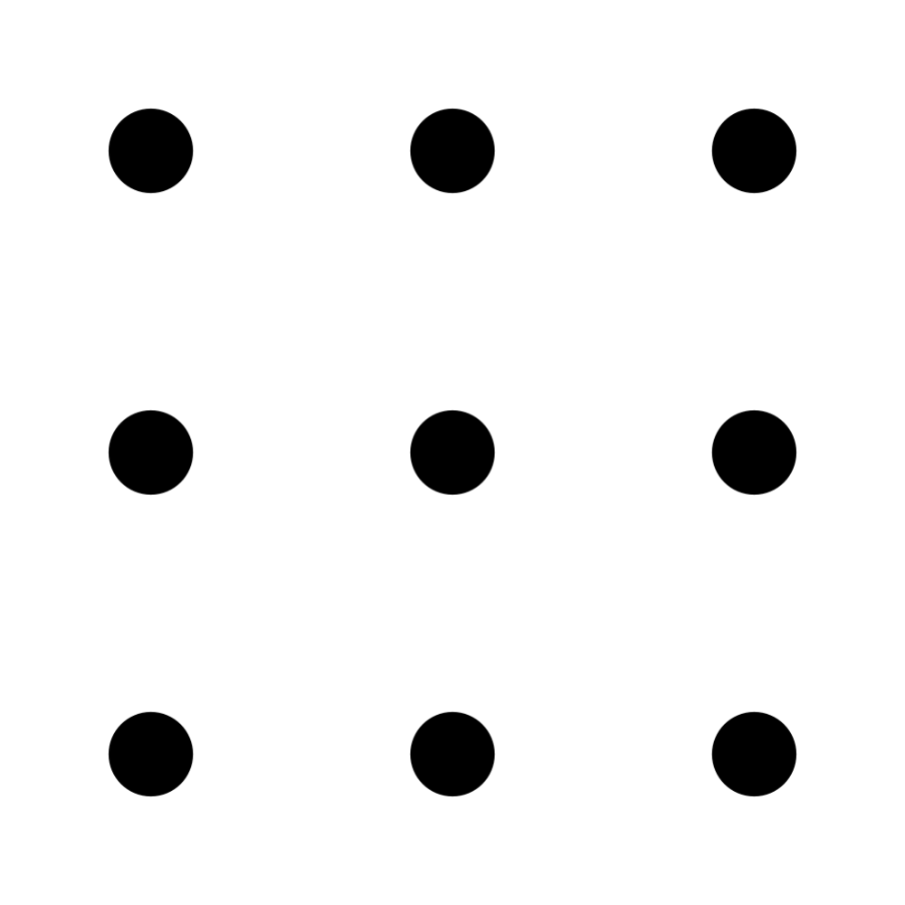 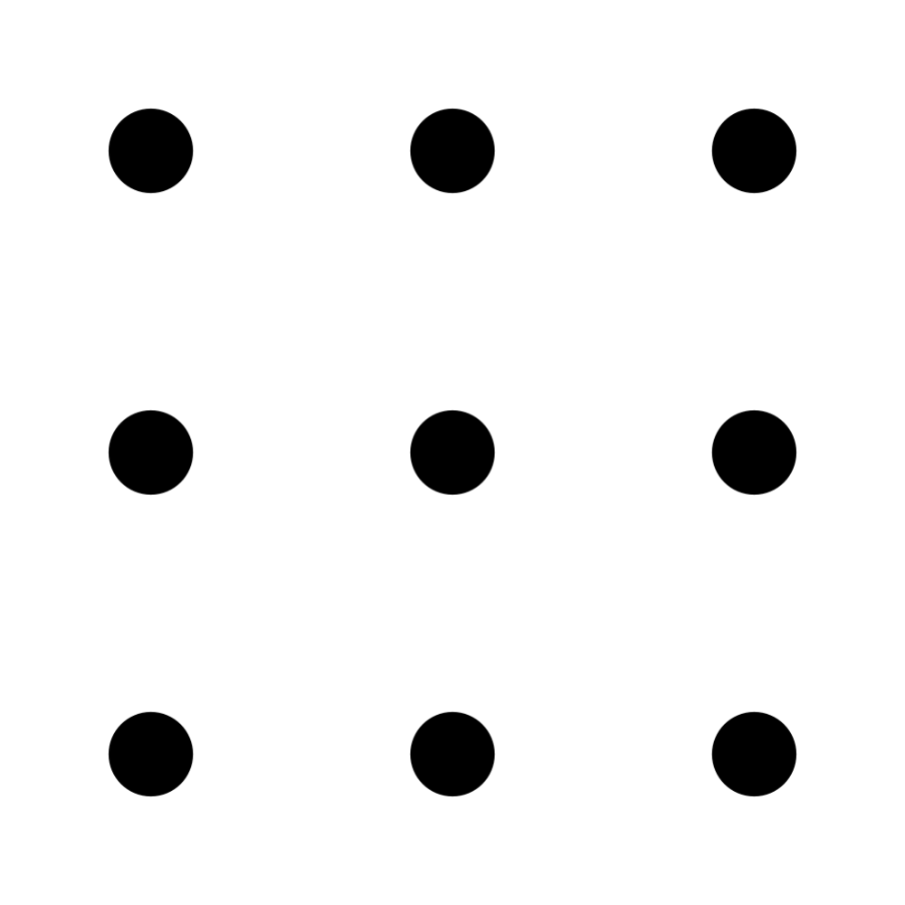 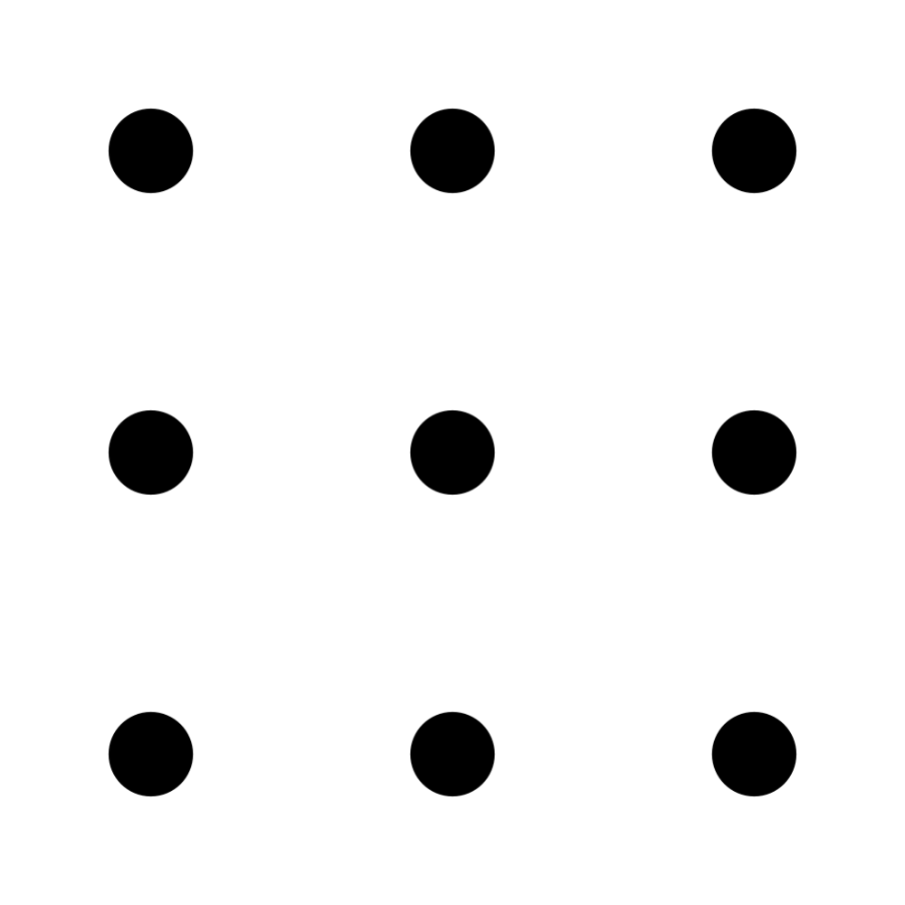 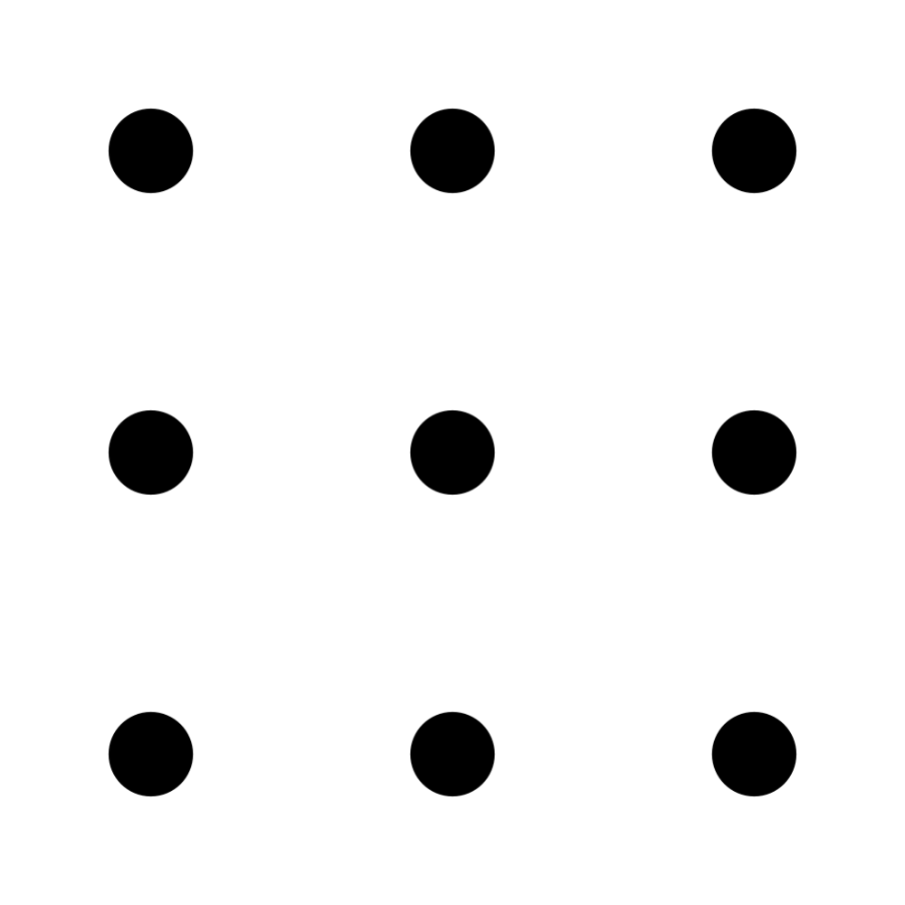 expectations
Re-designs
opinions
experiences
understanding
targets
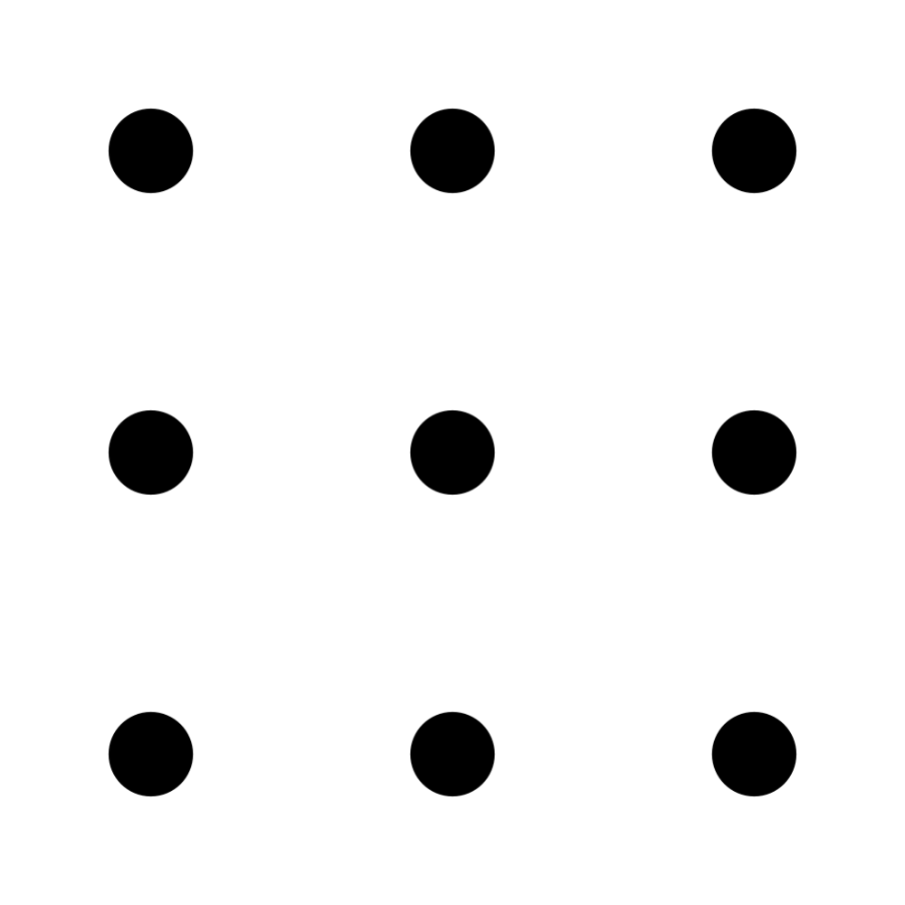 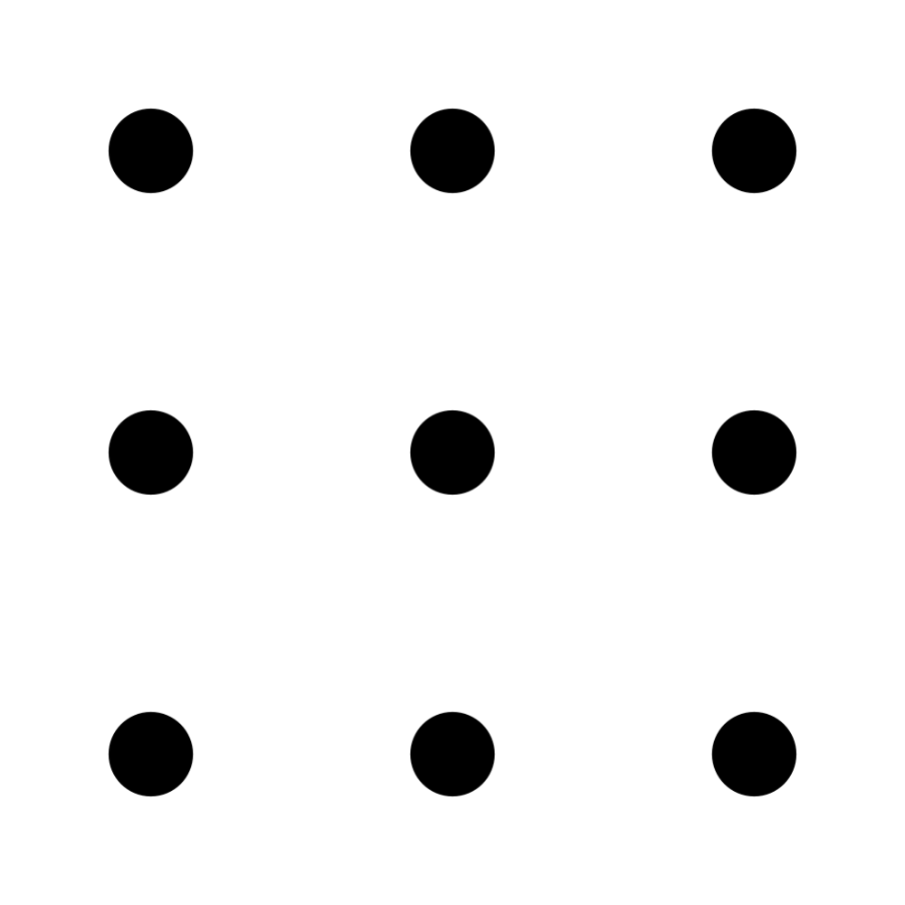 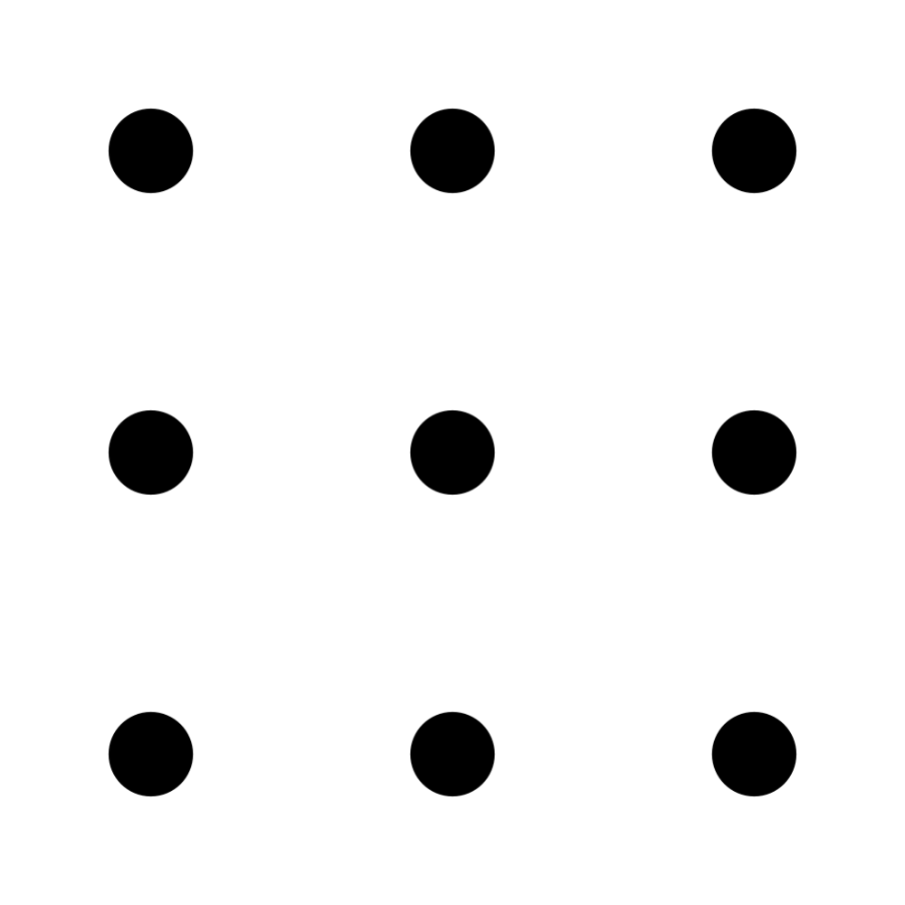 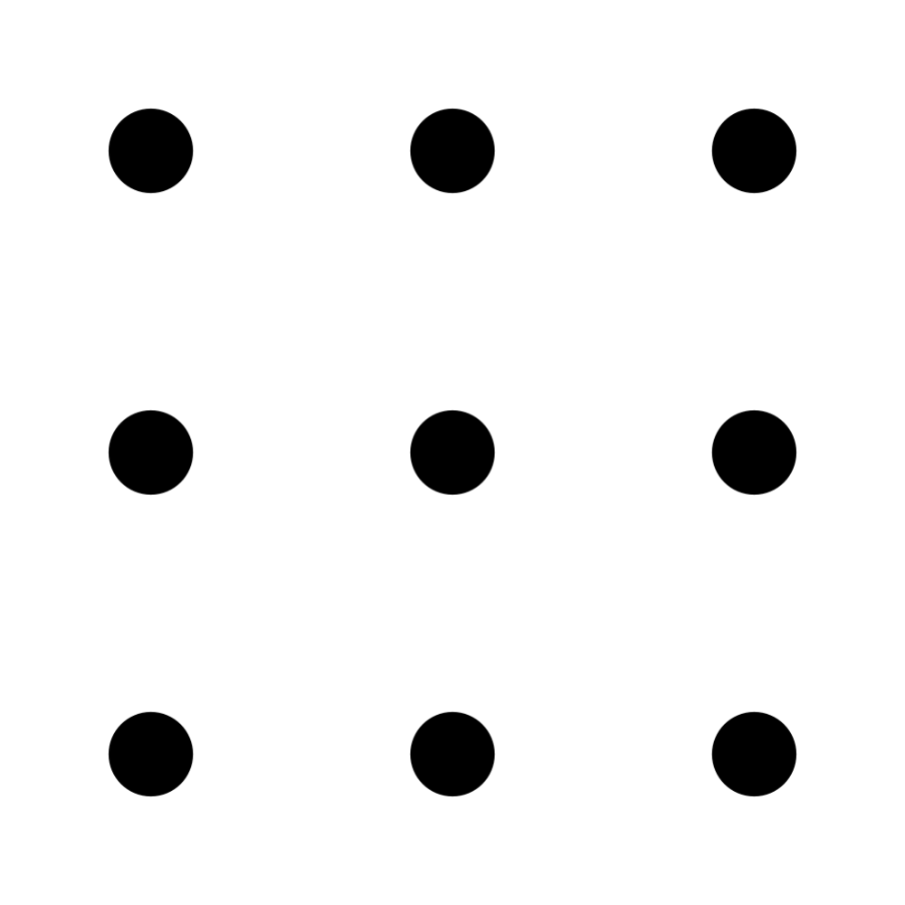 personalities
variation
protocols
Some of the behaviours
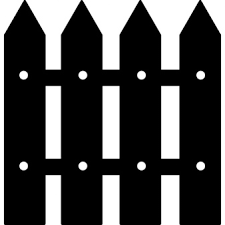 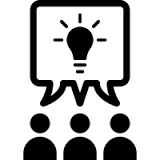 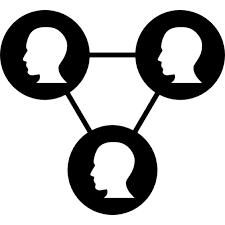 [Speaker Notes: 1.Ability to work across boundaries both personal/interpersonal and sector boundaries.
2.Participation – able to engage in collaborative relationships and processes as well as hierarchical “telling” relationships and processes.
3. Knowledge brokers- able to pass information,  connect ideas and generate new knowledge. This is characterised by the response “we must tell XYZ about ABC]
Some more of the behaviours
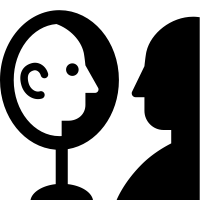 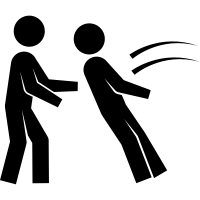 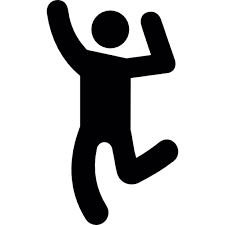 [Speaker Notes: 1.Able to build trust in groups and communities and able to model, give and enact trust.
 2. Maintain and restore humanity to services which can become de-sensitised to human needs and mechanistic
3. reflective - Good at delaying, reflecting, holding questions for exploration rather than always rushing to action.]
2.
How does working in this way make a difference?
My Journey
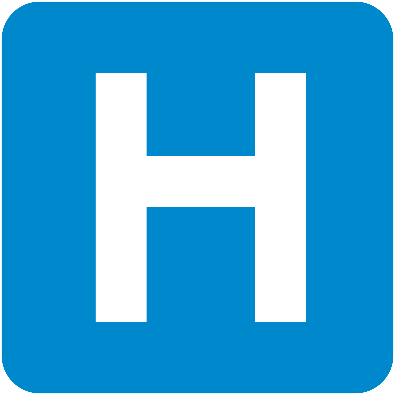 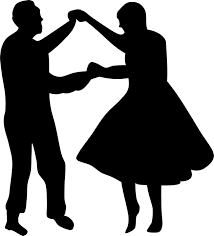 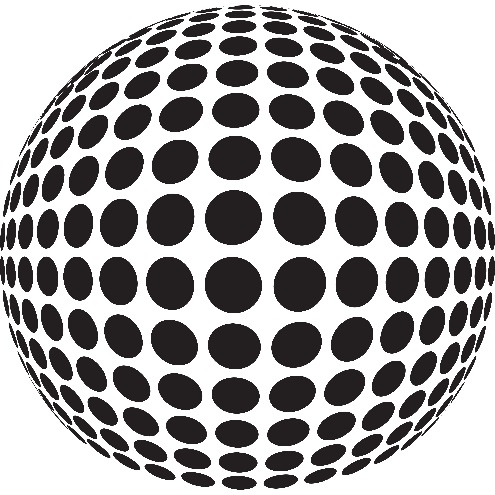 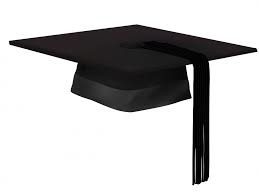 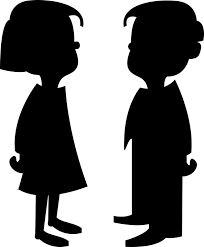 My Journey
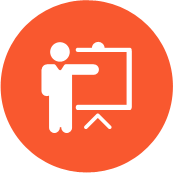 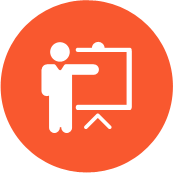 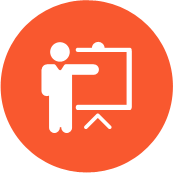 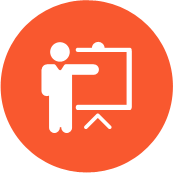 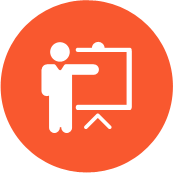 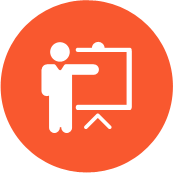 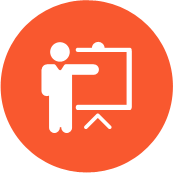 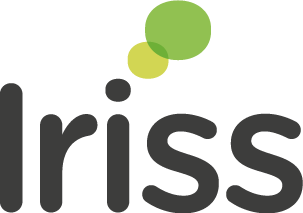 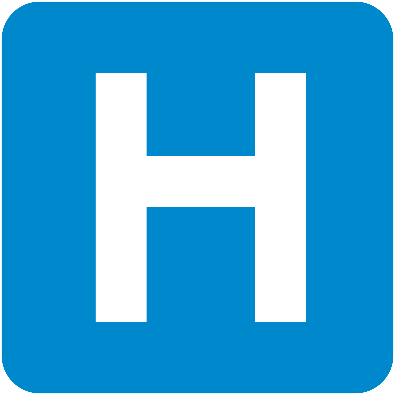 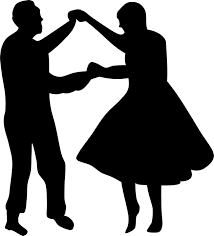 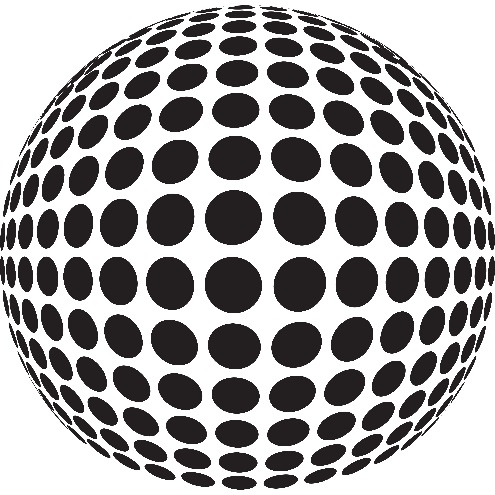 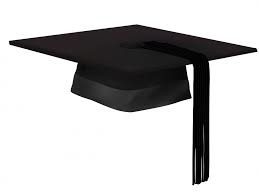 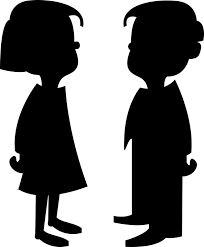 [Speaker Notes: IRISS ITF systems leadership residency - A different type of learning opportunity, experiential learning – not what we do but how we do it]
Portfolio
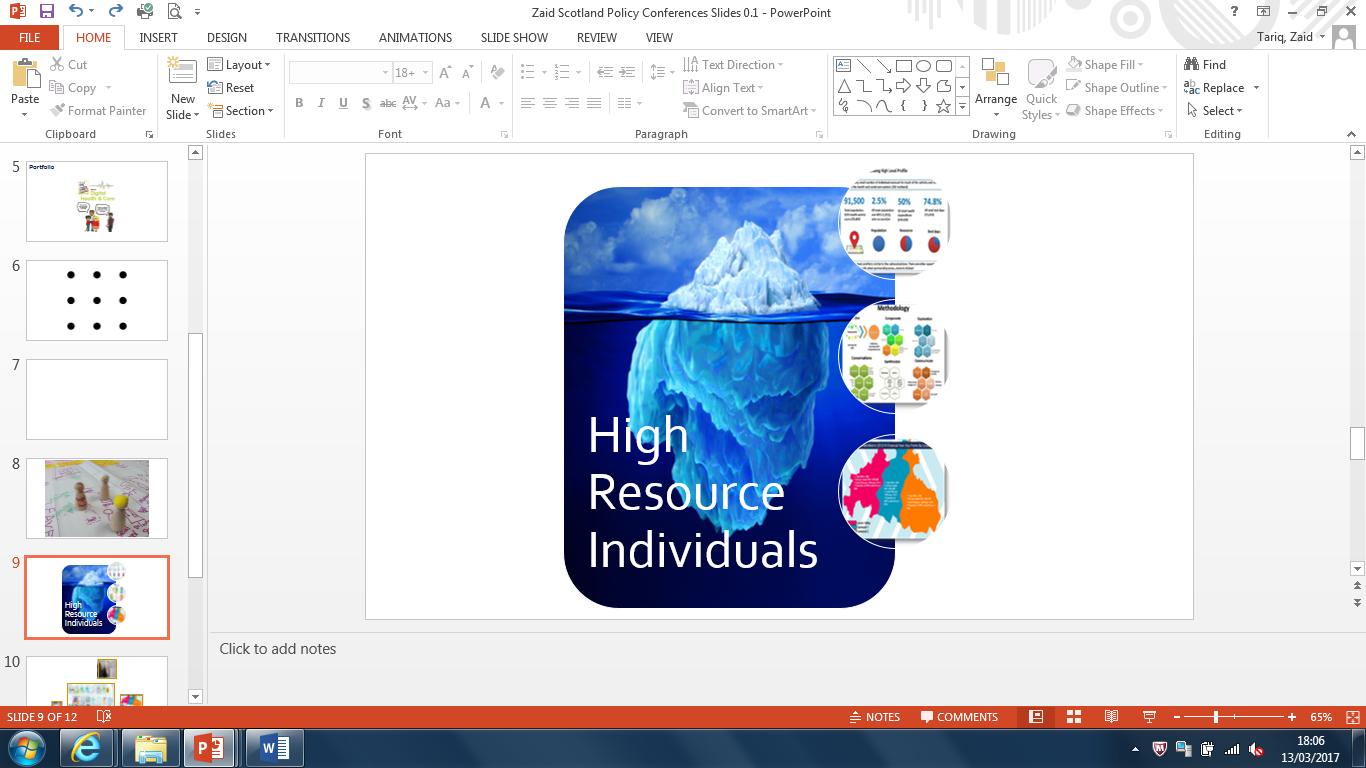 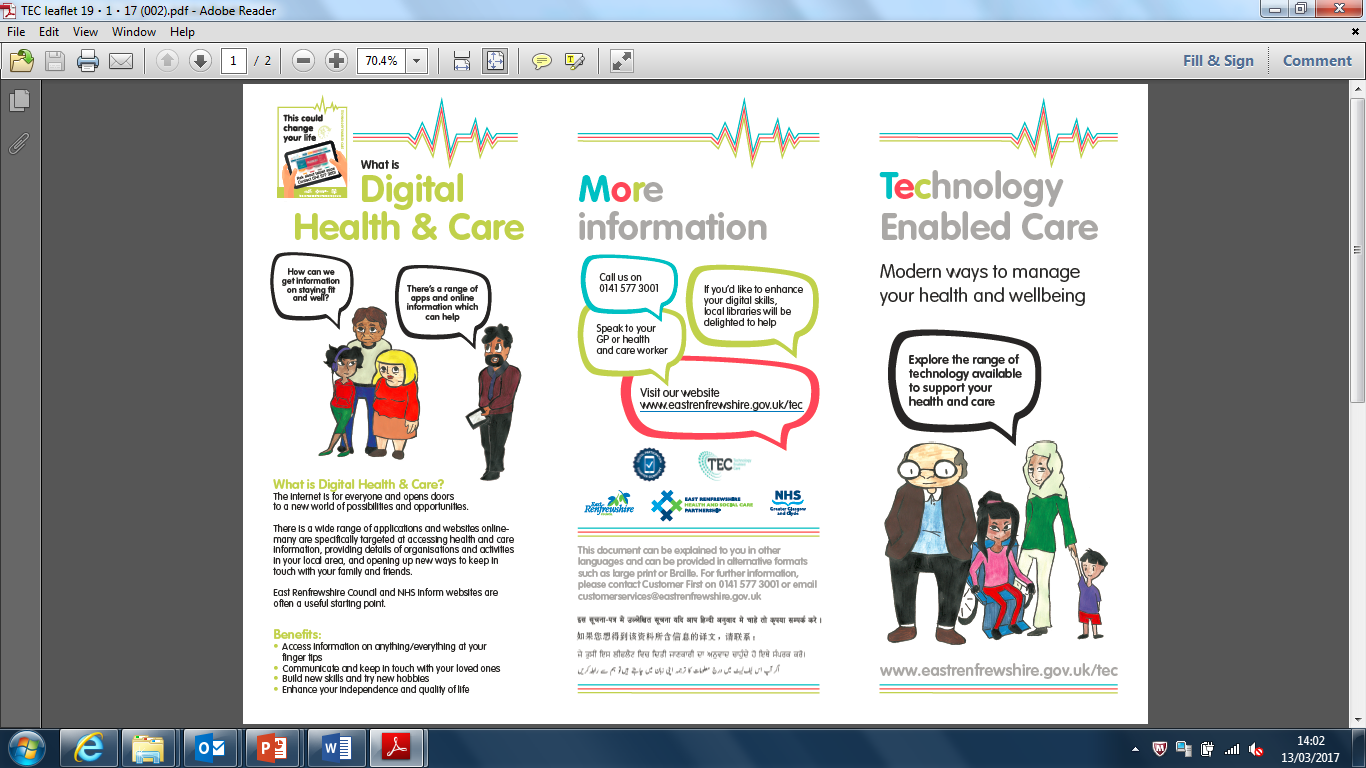 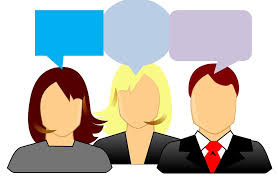 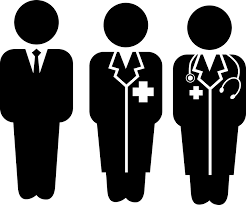 The difference working in this way
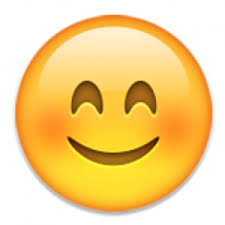 Interesting, new conversations

Wider, meaningful impact

Slower, more time invested
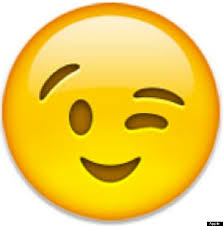 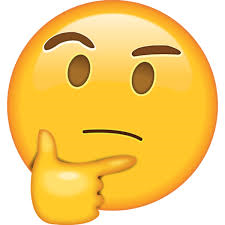 3.
Practical, tangible examples
New approaches

Story board cross sector drop-ins

Iterative

Operational – system triggers

Recognised & applied
[Speaker Notes: Recognised – intelligence as an asset board, shortlisted data insight award, pharmacy development plan]
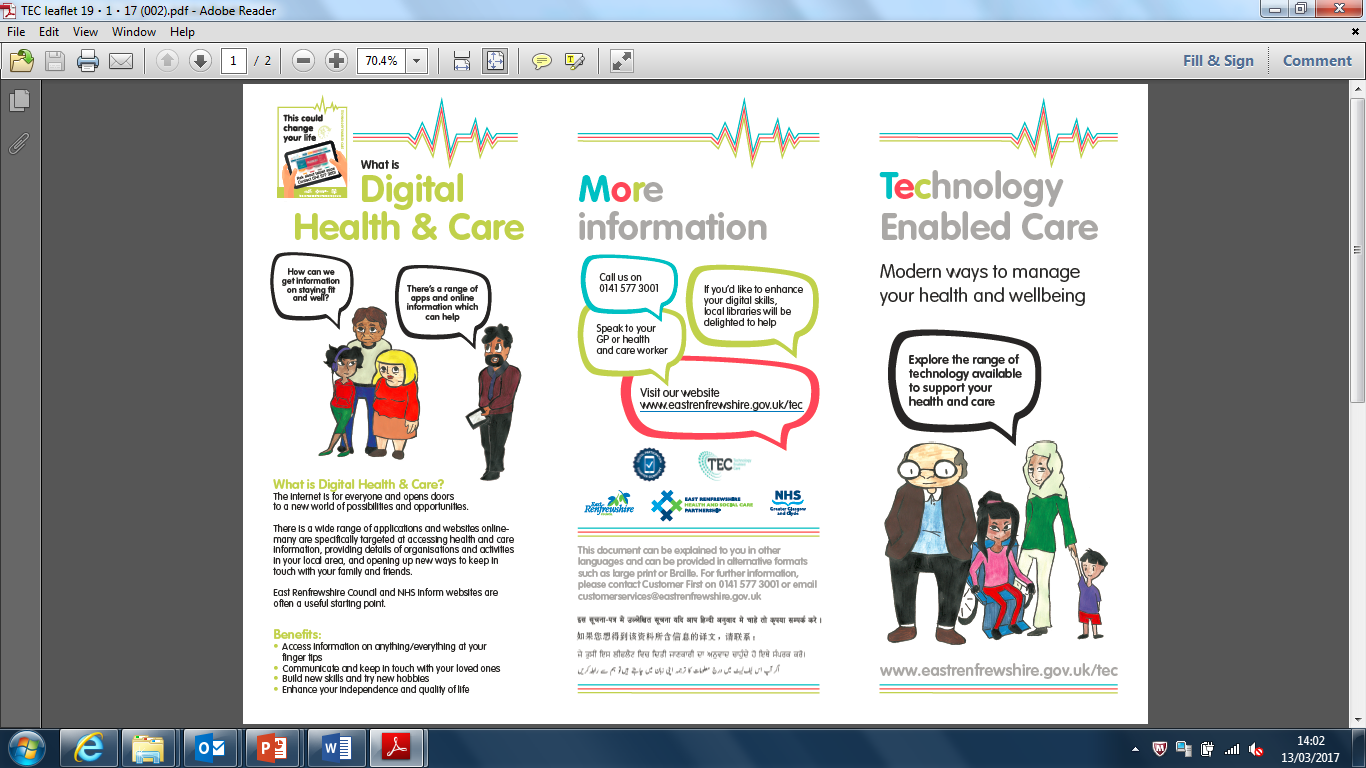 Digital Participation

Council links

National E-health

Digital Forum

Integrated Strategy
4.
Relevant risk / enablers to systems leadership
Risks
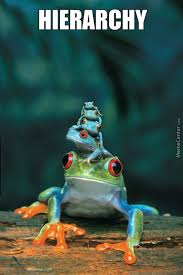 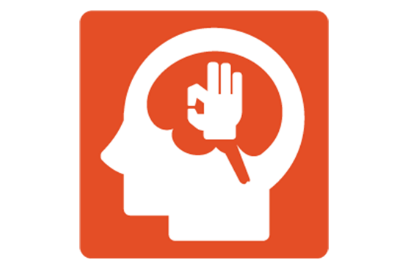 [Speaker Notes: Doesn’t sit well with people who work in traditional hierarchies
Challenging, Requires resilience]
Enablers
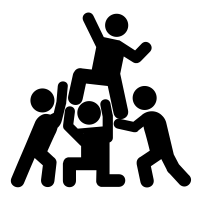 Enablers
Thank you for listening.       LinkedIn: https://uk.linkedin.com/in/zaid-tariq-66250b34
[Speaker Notes: We started talking about people and we’ll end with people, your strongest asset and enabler.]